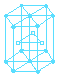 Oddelenie fyziky kovov
Deformačné procesy a tepelná stabilita nanoštruktúrovaných zliatin
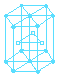 Oddelenie fyziky kovov
I.  Počet a štruktúra zamestnancov
Kornel Csach
Ivan Jurčo – technický pracovník
Alena Juríková
Jozef Miškuf 

Mária Huráková – doktorandka
Štruktúra vedeckých pracovníkov
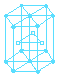 Oddelenie fyziky kovov
II. Počet domácich projektov riešených v období 2012-2015
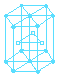 Oddelenie fyziky kovov
VEGA
2/0185/11  Vplyv štruktúrnych zmien na deformáciu a porušovanie amorfných a nanoštruktúrovaných zliatin.
							  Kornel Csach    2011 - 2013
 
2/0045/14  Mechanické vlastnosti a stabilita amorfných zliatin a nanorozmerných sústav 
							 Kornel Csach     2014 - 2017
Medziakademická dohoda (MAD)
SAS - NASU  Mechanické vlastnosti objemných nanokryštalických a amorfných materiálov pri kryogénnych teplotách
						                      Kornel Csach    2011 - 2013

SAS – NASU Mechanické vlastnosti a prejavy porušenia vysokopevných nanokryštalických kovov pripravených metódou viacnásobnej plastickej deformácie pri teplotách 300 a 77 K. 
							Kornel Csach    2014 - 2016
Centrum excelentnosti SAV   
			                            NANOFLUID       Peter Kopčanský
APVV 
			          0171-10 METAMYLC        Peter Kopčanský  2011 - 2014
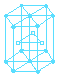 Oddelenie fyziky kovov
Projekty ŠF
26220120033 (2010-2013) Dobudovanie centra pre kooperatívne javy ... 
26110230061 (2012-2013) Edukačné centrum pre výskum a vývoj ... 
26210120012 (2012-2014) Dobudovanie infraštruktúry ... 
 
26110230097 (2013-2015) Medzinárodné virtuálne laboratórium fyziky ... 
 
26220220186 (2013-2015) Výskumné centrum progresívnych materiálov a technológií pre súčasné a budúce aplikácie „PROMATECH“
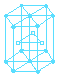 Oddelenie fyziky kovov
III.   Počet medzinárodných projektov riešených v období 2012 - 15
APVV
SK-UA 0027  Fyzikálne mechanizmy nízkoteplotnej plastickej deformácie a porušovania nových vysokopevných multikomponentých amorfných a vysokoentropických zliatin                                       (2015-2016)  z. rieš.: K. Csach

SK-UA 0028 Relaxácia a fotoindukované javy v chalkogenidových sklách v systéme Ge-As-S (Se) (2015-2016) 							    z. rieš.: K. Flachbart
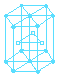 Oddelenie fyziky kovov
IV.   Počet CC publikácií, patentov
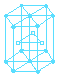 Oddelenie fyziky kovov
INTERNATIONAL JOURNAL OF PLASTICITY                     (IF   5,971) 1x
METALLURGICAL AND MATERIALS TRANSACTIONS A  PHYSICAL METALLURGY AND MATERIALS SCIENCE                         		    (IF  1,73)   1x
JOURNAL OF NON-CRYSTALLINE SOLIDS                         (IF  1,716) 1x
IEEE TRANSACTIONS ON MAGNETICS                             (IF  1,422) 1x
WOS Publikácie                                   citácie
Patenty   0
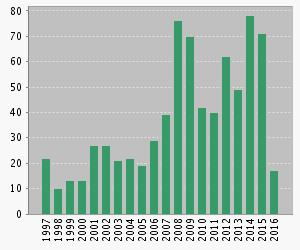 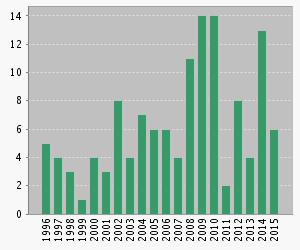 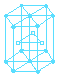 Oddelenie fyziky kovov
V.   Citácie za akreditované obdobie
Citácie prác publikovaných v akreditovanom období
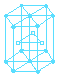 Oddelenie fyziky kovov
V. 1 .  Citácie za akreditované obdobie
		
Celkový počet citácií:     443
 za obdobie 2011-14:     136
Zoznam 10 top-cited publikácií:

Bengus, VZ; Tabachnikova, ED; Miskuf, J; Csach, K; Ocelik, V; Johnson, WL; Molokanov, VV: New features of the low temperature ductile shear failure observed in bulk amorphous alloys JOURNAL OF MATERIALS SCIENCE 2000  
								         Cit:   54

BENGUS, VZ; TABACHNIKOVA, ED; SHUMILIN, SE; GOLOVIN, YI; MAKAROV, MV; SHIBKOV, AA; MISKUF, J; CSACH, K; OCELIK, V: SOME PECULIARITIES OF DUCTILE SHEAR FAILURE OF AMORPHOUS ALLOY RIBBONS INTERNATIONAL JOURNAL OF RAPID SOLIDIFICATION 1993  					         Cit:   49  
 
Tabachnikova, ED; Bengus, VZ; Stolyarov, VV; Raab, GI; Valiev, RZ; Csach, K; Miskuf, J: The contribution of grain boundary dislocations to the plastic deformation of nanostructured titanium from the SD-effect of the yield stress MATERIALS SCIENCE AND ENGINEERING A-STRUCTURAL MATERIALS PROPERTIES MICROSTRUCTURE AND PROCESSING 2001  							          Cit:   31
 
Bobrov, O. P.; Khonik, V. A.; Lyakhov, S. A.; Csach, K.; Kitagawa, K.; Neuhaeuser, H.: Shear viscosity of bulk and ribbon glassy Pd40Cu30Ni10P20 well below and near the glass transition JOURNAL OF APPLIED PHYSICS 2006         Cit:   30

								pokračovanie...
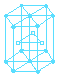 Oddelenie fyziky kovov
... pokračovanie
Bengus, V; Tabachnikova, E; Csach, K; Miskuf, J; Ocelik, V: Possible local superplasticity of amorphous metallic alloys in the catastrophic shear band under low temperature ductile shear failure SCRIPTA MATERIALIA 1996            Cit:   23
 
Avdeev, Mikhail V.; Feoktystov, Artem V.; Kopcansky, Peter; Lancz, Gabor; Garamus, Vasil M.; Willumeit, Regine; Timko, Milan; Koneracka, Martina; Zavisova, Vlasta; Tomasovicova, Natalia; Jurikova, Alena; Csach, Kornel; Bulavin, Leonid A.: Structure of water-based ferrofluids with sodium oleate and polyethylene glycol stabilization by small-angle neutron scattering: contrast-variation experiments JOURNAL OF APPLIED CRYSTALLOGRAPHY 2010        Cit:   20
 
Bobrov, O. P.; Csach, K.; Khonik, S. V.; Kitagawa, K.; Lyakhov, S. A.; Yazvitsky, M. Yu.: The recovery of structural relaxation-induced viscoelastic creep strain in bulk and ribbon PdCuNiP glass SCRIPTA MATERIALIA 2007         Cit:   19
 
Berlev, AE; Bobrov, OP; Khonik, VA; Csach, K; Jurikova, A; Miskuf, J; Neuhauser, H; Yazvitsky, MY: Viscosity of bulk and ribbon Zr-based glasses well below and in the vicinity of T-g: A comparative study PHYSICAL REVIEW B 2003  Cit:   19
 
Bengus, VZ; Tabachnikova, ED; Natsik, VD; Mishkuf, I; Chakh, K; Stolyarov, VV; Valiev, RZ: Low-temperature deformation and fracture of bulk nanostructural titanium obtained by intense plastic deformation using equal channel angular pressing LOW TEMPERATURE PHYSICS 2002                                                                                        Cit:   19
 
Ocelik, V; Csach, K; Kasardova, A; Bengus, VZ: Anelastic deformation processes in metallic glasses and activation energy spectrum model MATERIALS SCIENCE AND ENGINEERING A-STRUCTURAL MATERIALS PROPERTIES MICROSTRUCTURE AND PROCESSING 1997                                                                                                                       Cit:   18

 Csach, K; Fursova, YV; Khonik, VA; Ocelik, V: Non-Newtonian plastic flow of a Ni-Si-B metallic glass at low stresses SCRIPTA MATERIALIA 1998                                                                                                                                                     Cit:   16
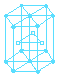 Oddelenie fyziky kovov
V. 2 . Zoznam max. 10 top-cited publikácií publikovaných v období 2012-2015 	

Jurikova, Alena; Csach, Kornel; Miskuf, Jozef; Koneracka, Martina; Zavisova, Vlasta; Kubovcikova, Martina; Kopcansky, Peter; Muckova, Marta: Thermal Properties of Magnetic Nanoparticles Modified With Polyethylene Glycol IEEE TRANSACTIONS ON MAGNETICS 2013  		                    			        Cit:   6
 
Ivanisenko, Yu.; Tabachnikova, E. D.; Psaruk, I. A.; Smirnov, S. N.; Kilmametov, A.; Kobler, A.; Kuebel, C.; Kurmanaeva, L.; Csach, K.; Mishkuf, Y.; Scherer, T.; Semerenko, Y. A.; Hahn, H.: Variation of the deformation mechanisms in a nanocrystalline Pd-10 at.% Au alloy at room and cryogenic temperatures INTERNATIONAL JOURNAL OF PLASTICITY 2014  				                    		       Cit:   5
 
Hemmati, Ismail; Ocelik, Vaclav; Csach, Kornel; de Hosson, Jeff Th M.: Microstructure and Phase Formation in a Rapidly Solidified Laser-Deposited Ni-Cr-B-Si-C Hardfacing Alloy METALLURGICAL AND MATERIALS TRANSACTIONS A-PHYSICAL METALLURGY AND MATERIALS SCIENCE 2014  	                    		      Cit:   3
 
Csach, K.; Jurikova, A.; Miskuf, J.; Koneracka, M.; Zavisova, V.; Kubovcikova, M.; Kopcansky, P.: Thermogravimetric Study of the Decomposition of BSA-Coated Magnetic Nanoparticles ACTA PHYSICA POLONICA A 2012  						                    		      Cit:   2
 
Jurikova, A.; Csach, K.; Miskuf, J.; Koneracka, M.; Zavisova, V.; Kubovcikova, M.; Kopcansky, P.: Thermal Analysis of Magnetic Nanoparticles Modified with Dextran ACTA PHYSICA POLONICA A 2012              	      Cit:   2
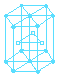 Oddelenie fyziky kovov
Medzinárodné konferencie organizované na oddelení:
	Metallography 2013

VII.	Domáce konferencie organizované na oddelení:
	0

VIII. Doktorandské štúdium:
	1 interný 2012 -2016

Popularizácia:
	exkurzie - Deň otvorených dverí

Najlepší výsledok oddelenia za r. 2012-2015
        Deformačné mechanizmy v nanokryštalických PdAu zliatinách
        (Zahrnutý do správy ÚEF SAV za rok 2014)

Ivanisenko Yu., Tabachnikova E.D., Psaruk I.A., Smirnov S.N., Kilmametov A., Kobler A., Kuebel C., Kurmanaeva L., Csach K., Mishkuf J., Scherer T., Semerenko Y.A., Hahn H.: Variation of the deformation mechanisms in a nanocrystalline Pd – 10 at.% Au alloy at room and cryogenic temperatures, International Journal of Plasticity 60 (2014) p. 40–57.   								     IF – 5,67
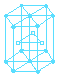 Oddelenie fyziky kovov
Deformačné mechanizmy v nanokryštalickej zliatine Pd-Au
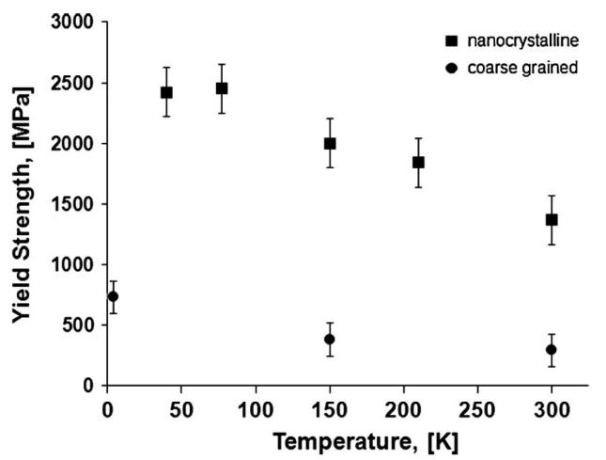 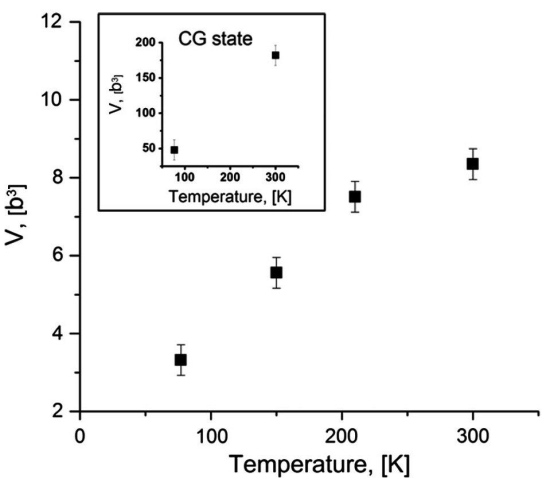 Teplotná závislosť medze sklzu pre hrubozrnný a nanokryštalický stav
Aktivačný objem tepelne aktivovanej plastickej deformácie
Pokles veľkosti zrna z 10 mm na 14 nm vedie k 4,7 – 6,4 násobnému rastu medze sklzu: 

Aktivačný objem závisí od veľkosti zrna
nanokryštalický:  V ≈ 0,06 - 0,18 nm3 
hrubozrnný:         V ≈ 1,03 - 4,15 nm3
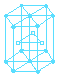 Oddelenie fyziky kovov
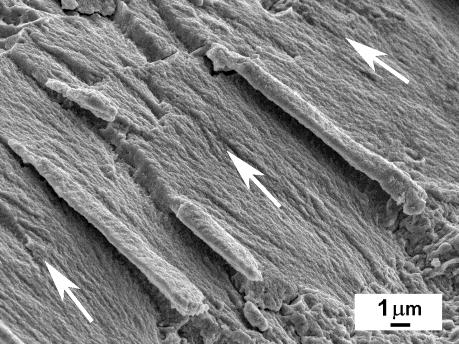 Fraktografické pozorovania (náš príspevok) ukázali, že:
 
 V celom teplotnom intervale je porušenie makroskopicky krehké s prejavmi tvárneho lomu na mikroskopickej úrovni
 
 Na mikroskopickej úrovni prejavy šmykovej deformácie vo forme žilovej morfológie podobne ako je to u tvárnom lome masívnych amorfných zliatin 

 a potvrdili že s poklesom veľkosti aktivačného objemu plastickej deformácie v dôsledku zníženia teploty a veľkosti zrna dochádza pri porušení k výraznej lokalizácii plastickej deformácie. 

 Pri NC štruktúre sa aktivujú poklzy po hraniciach zŕn aj pri veľmi nízkych teplotách.
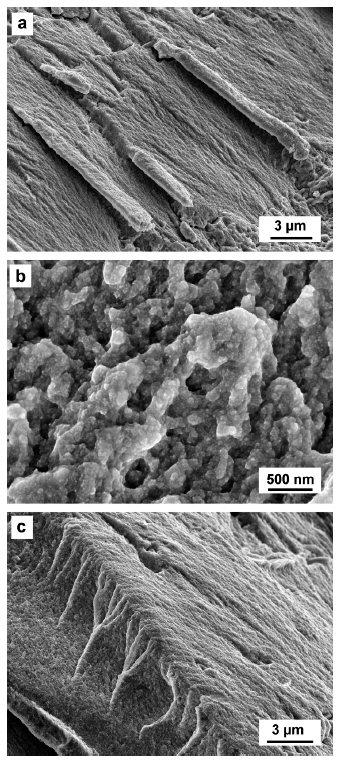 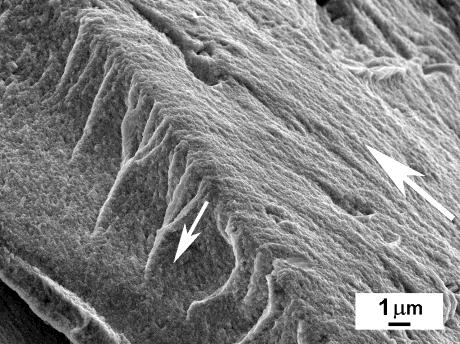 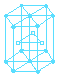 Oddelenie fyziky kovov
Porušenie vysokopevných amorfných zliatin (páska – objemná)
Vysokopevná zliatina  Co43Ta5.5Fe20B31.5  (sy  » 5 GPa)   (vysokopevné krehké )
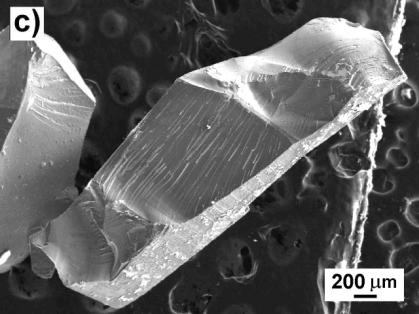 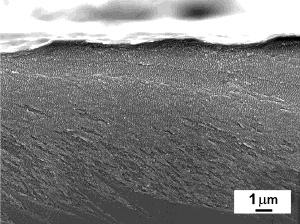 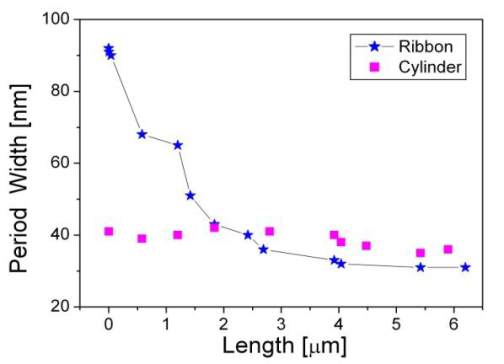 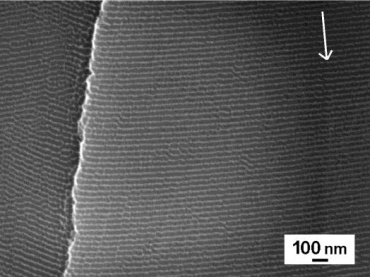 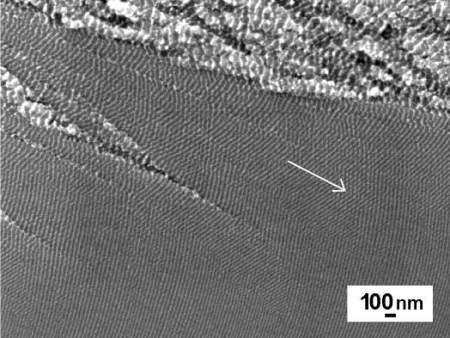 Veľkosť buniek v závislosti od vzdialenosti od iniciácie
masívna vzorka
tenká páska
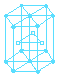 Oddelenie fyziky kovov
Diskontinuálna plastická deformácia pri nanoindentácii
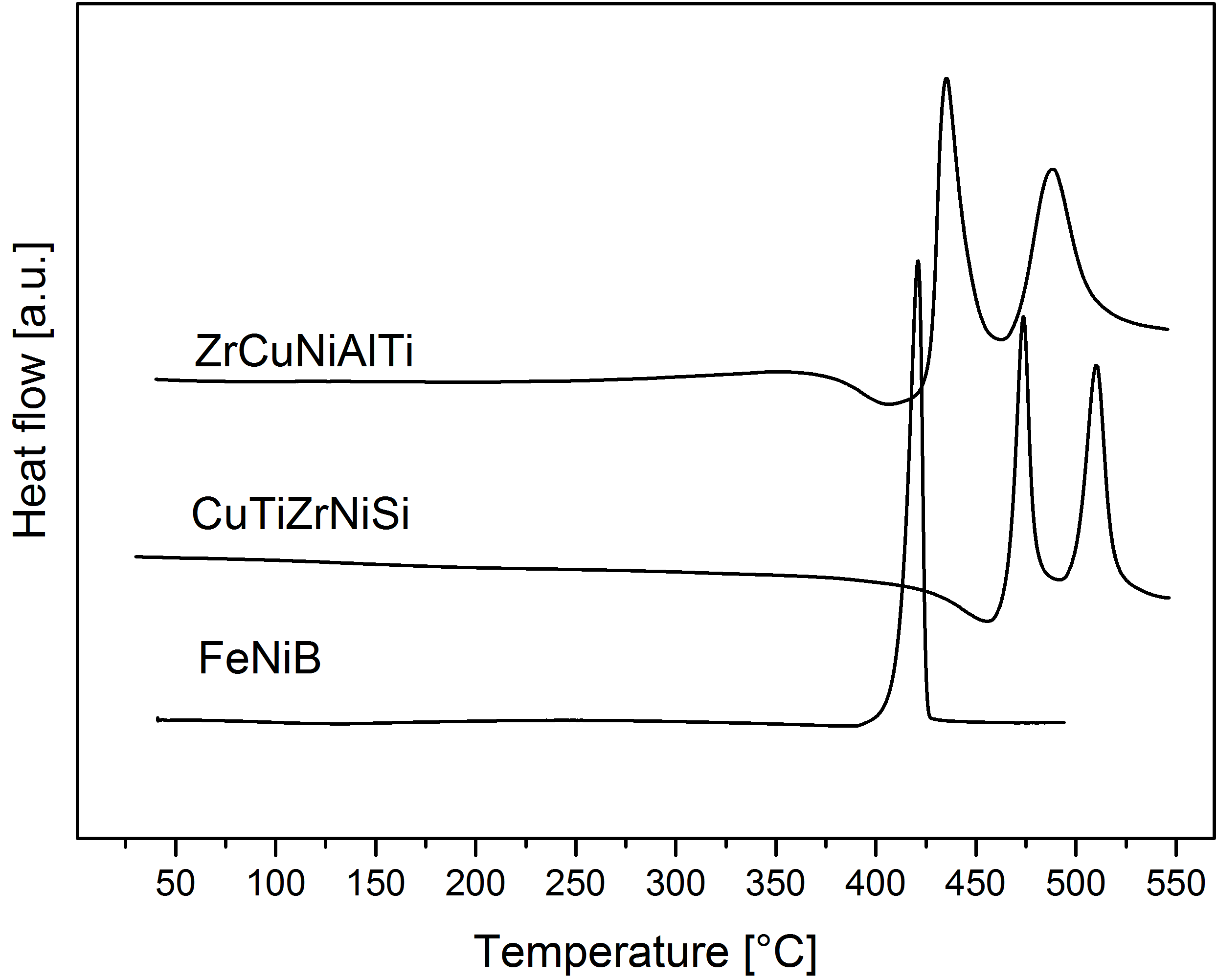 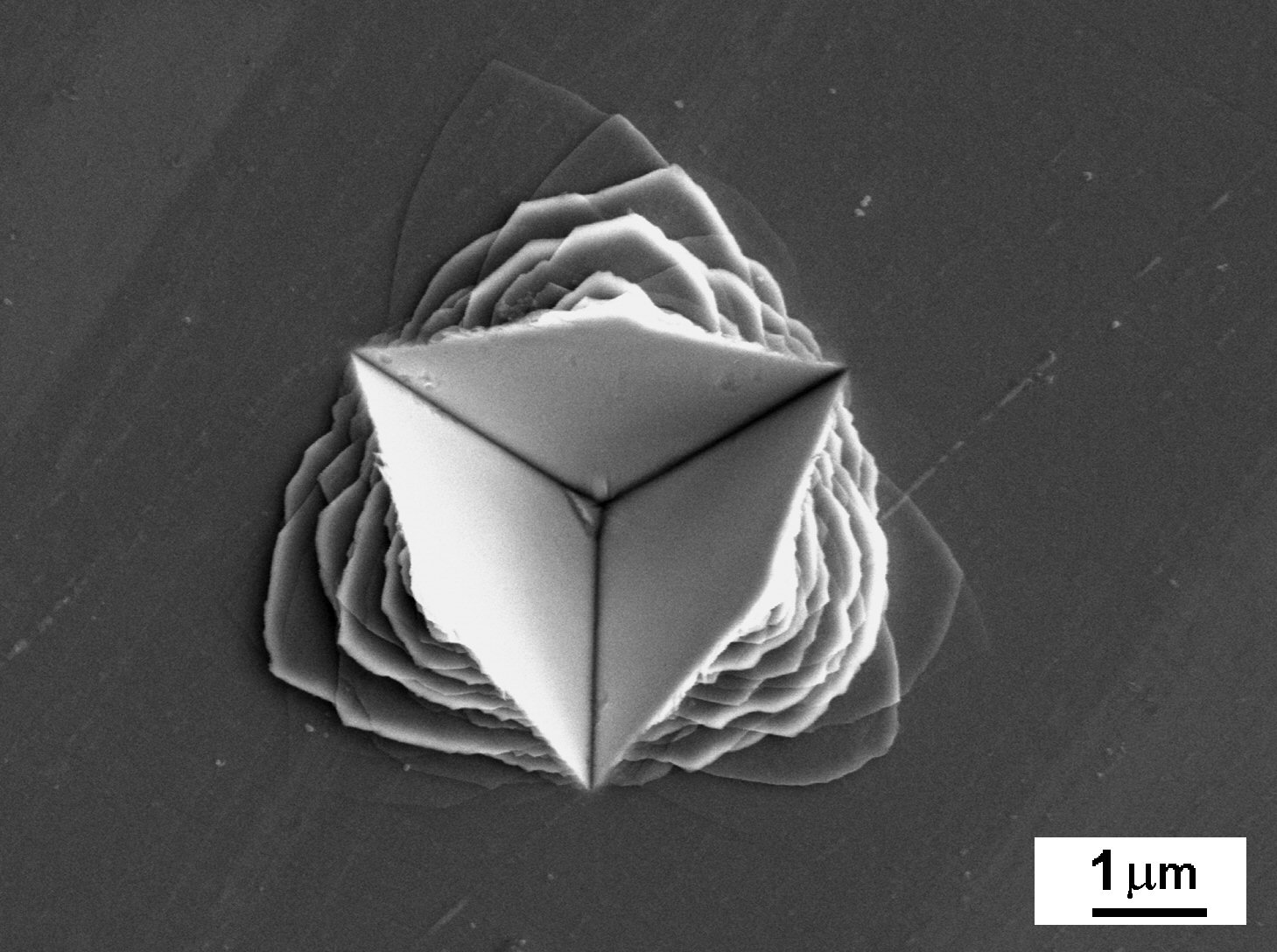 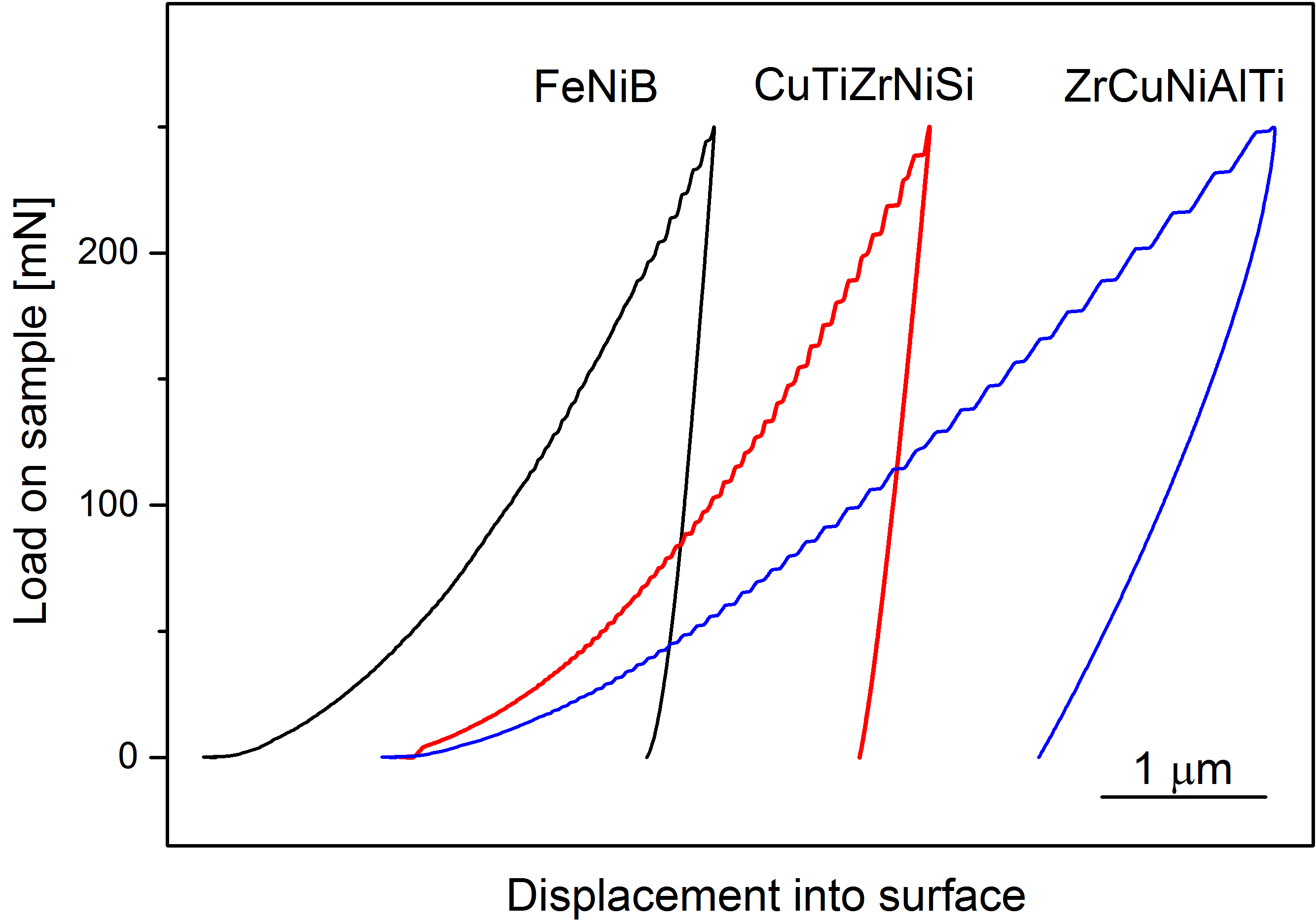 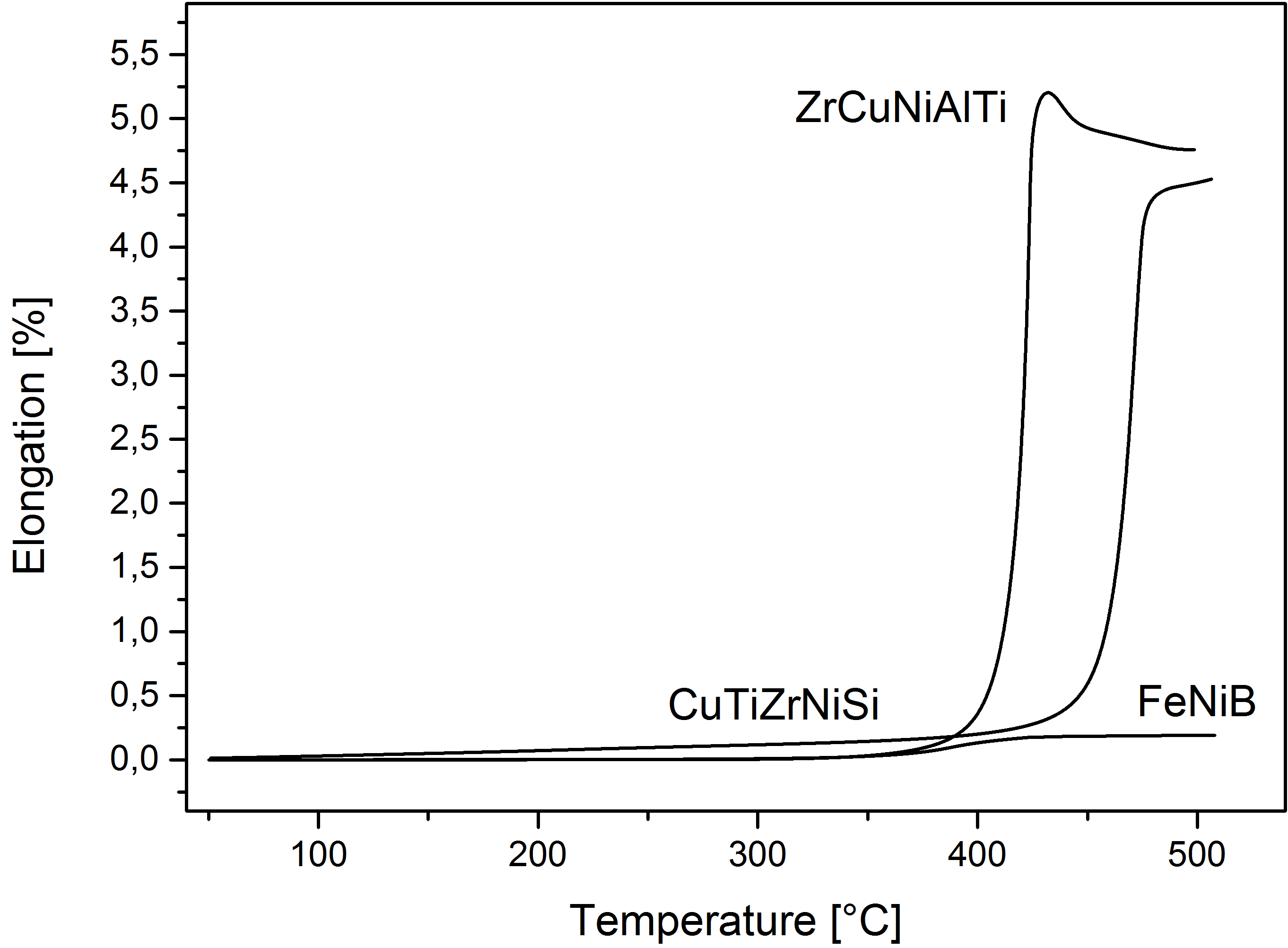 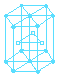 Oddelenie fyziky kovov
štúdium fázových prechodov LC  pomocou DSC
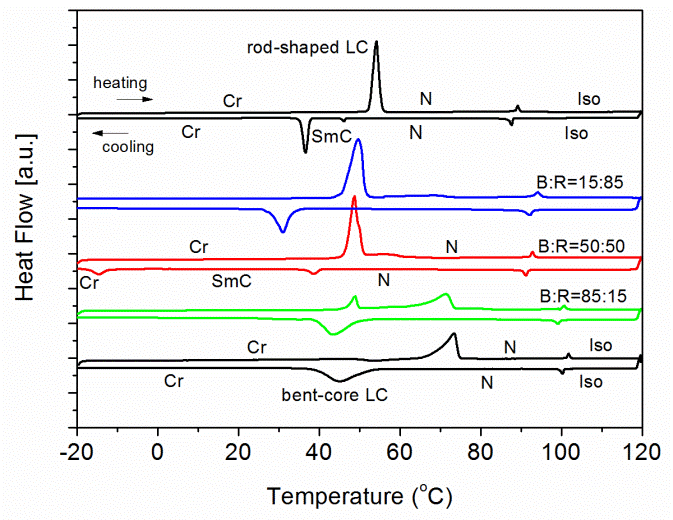 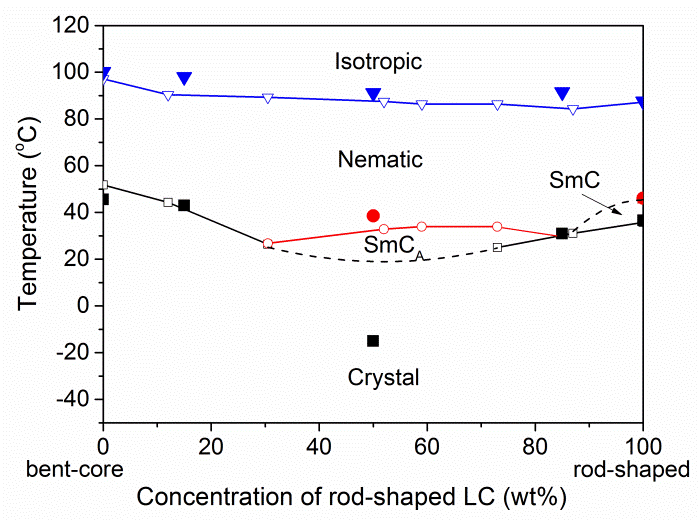 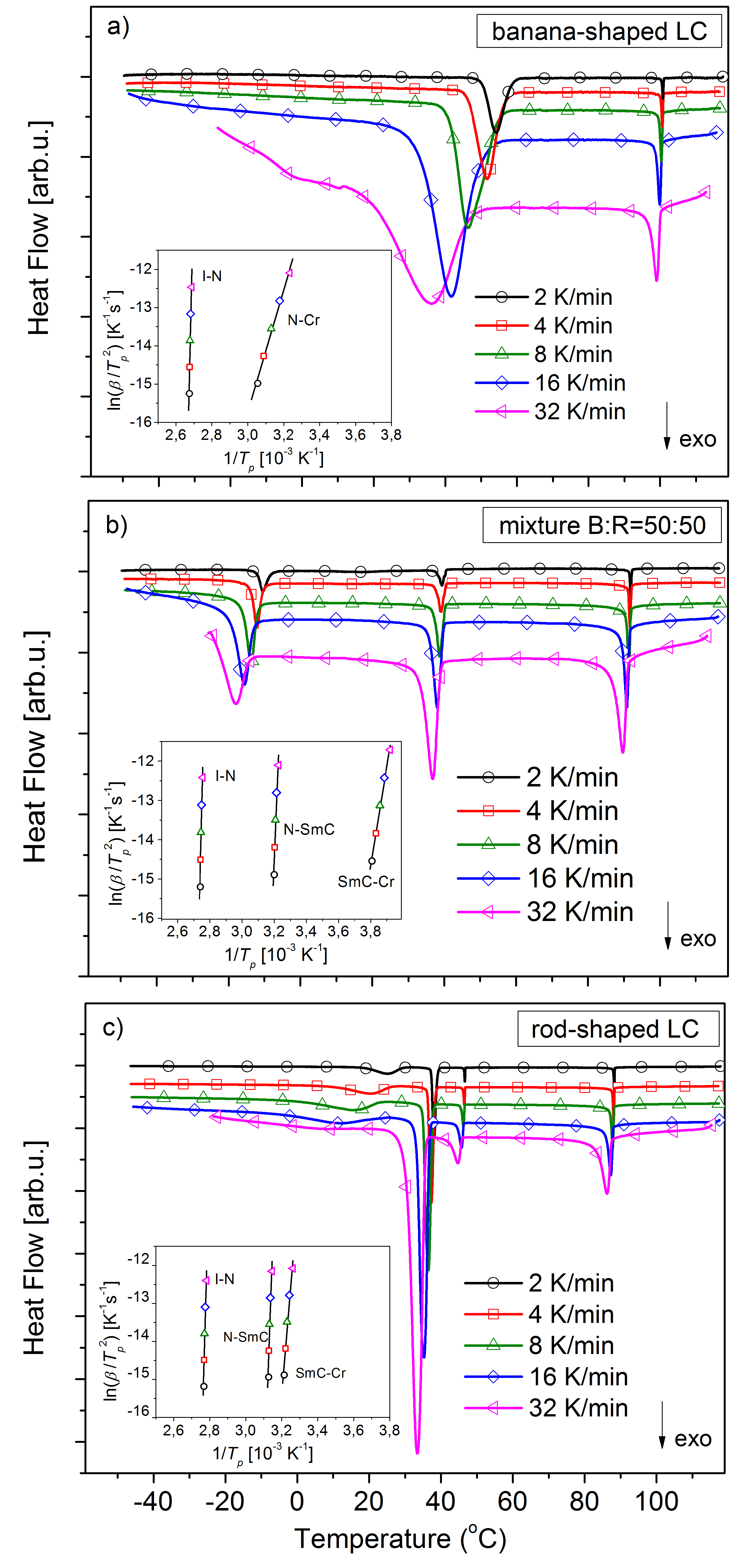 DSC - fázové transformácie
fázový diagram
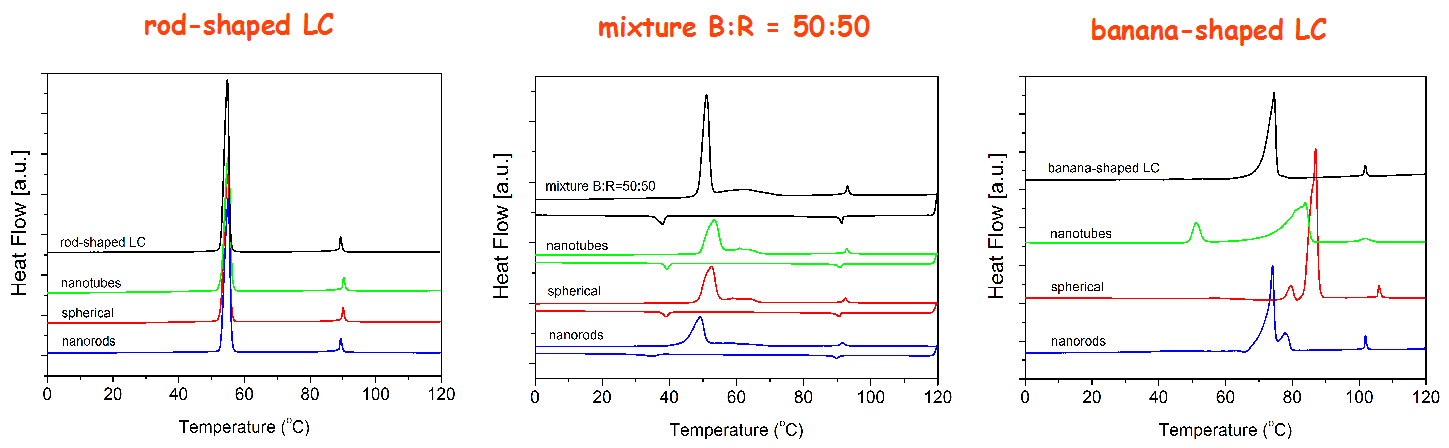 kinetika
vplyv dopovania LC rôznymi typmi mg. častíc
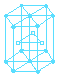 Oddelenie fyziky kovov
Kinetika fázových prechodov Colmonoy 69    (Ni65,85Fe3Cr16,5Si4,8C0,55B3,6Mo3,5Cu2,1 )    metóda: DTA – súvis s praktickým problémom
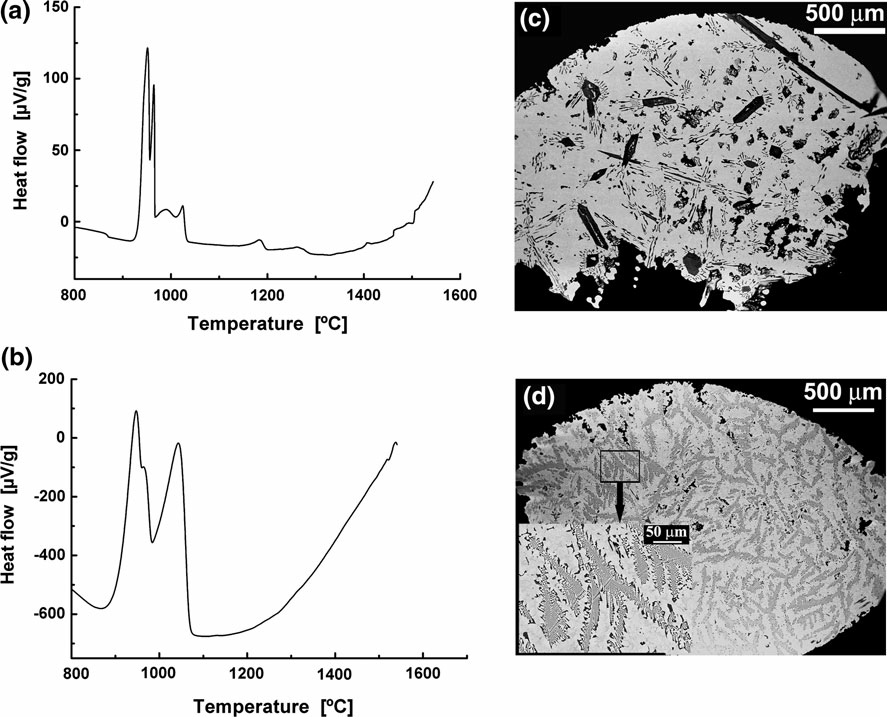 100 K/min
10 K/min
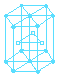 Oddelenie fyziky kovov
Deformačné procesy a tepelná stabilita nanoštruktúrovaných zliatin


Potenciál a perspektívy
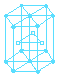 Oddelenie fyziky kovov
Kde nás citujú:
NATURE MATERIALS			  1x
INTERNATIONAL JOURNAL OF PLASTICITY:  	  3x
PHYSICAL REVIEW LETTERS			  4x
APPLIED PHYSICS LETTERS 			  6x
PHYSICAL REVIEW B			  5x
PHYSICAL REVIEW E			  2x
MATERIALS SCIENCE AND ENGINEERING A 	23x
SCRIPTA MATERIALIA			19x
JOURNAL OF NON-CRYSTALLINE SOLIDS		17x
ACTA MATERIALIA				16x
JOURNAL OF ALLOYS AND COMPOUNDS    	12x
JOURNAL OF APPLIED PHYSICS                     	11x
INTERMETALLICS				11x
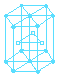 Oddelenie fyziky kovov
Experimentálne metódy: 

termická analýza (DSC, DTA, TG, TMA ) 
	(Csach, Juríková)







elektrónová mikroskópia      
	(Miškuf, Huráková)
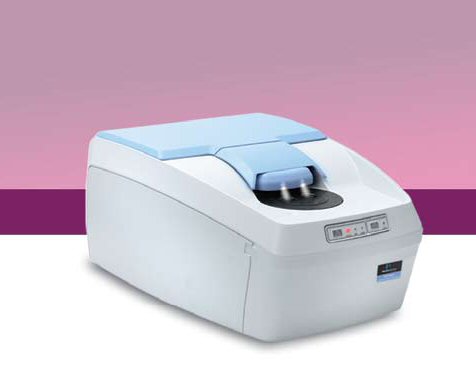 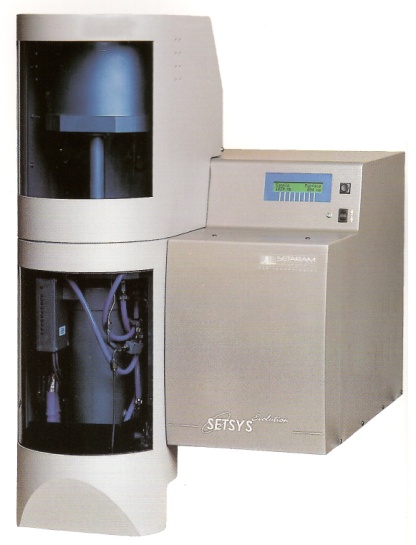 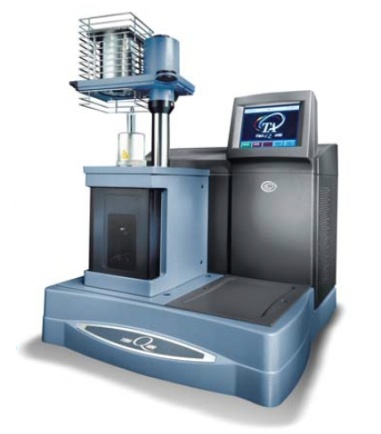 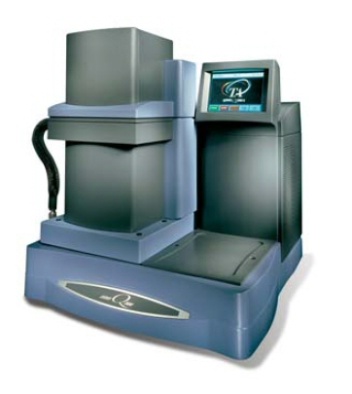 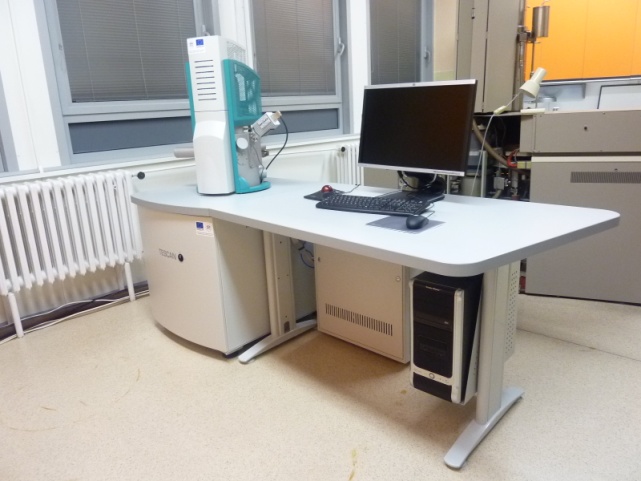 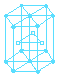 Oddelenie fyziky kovov
Zámery:
Prehlbovanie osobnej odbornej profilácie riešiteľov pri využití existujúceho vybavenia a nosných odborných tém oddelenia. 
Erudíciu a skúsenosti využívať aj pri riešení príbuzných problémov.
(nevyhnutné pre efektívne využitie vysokej kapacity zariadení)

štúdium mechanických vlastností, deformácie a porušovania amorfných, nanokryštalických kovov zliatin v širokom intervale teplôt
- rozšírenie o vysokoentropické zliatiny (aktuálny hit v material sciences)

štúdium tepelných vlastností komplexných systémov obsahujúcich magnetické nanočastice 
- rozšírenie o štúdium kinetiky fázových premien a rozvoj metodík merania tepelnej kapacity a vodivosti pomocou DSC
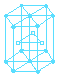 Oddelenie fyziky kovov
Limity:
stabilita podmienok  
automatické zabezpečenie bazálnych režijných potrieb 
potreba ďalšieho doktoranda na personálnu obmenu

Pružnosť pri spájaní síl pre zapojenie sa do väčších projektov.
Ďakujem za pozornosť